Особливі випадки розробки вугільних пластів
ВИКИДИ ВУГІЛЛЯ І ГАЗУ, ЩО СТАЛИСЯ НА ПЛАСТІ h8 В ДОНЕЦЬКІЙ ОБЛАСТІ
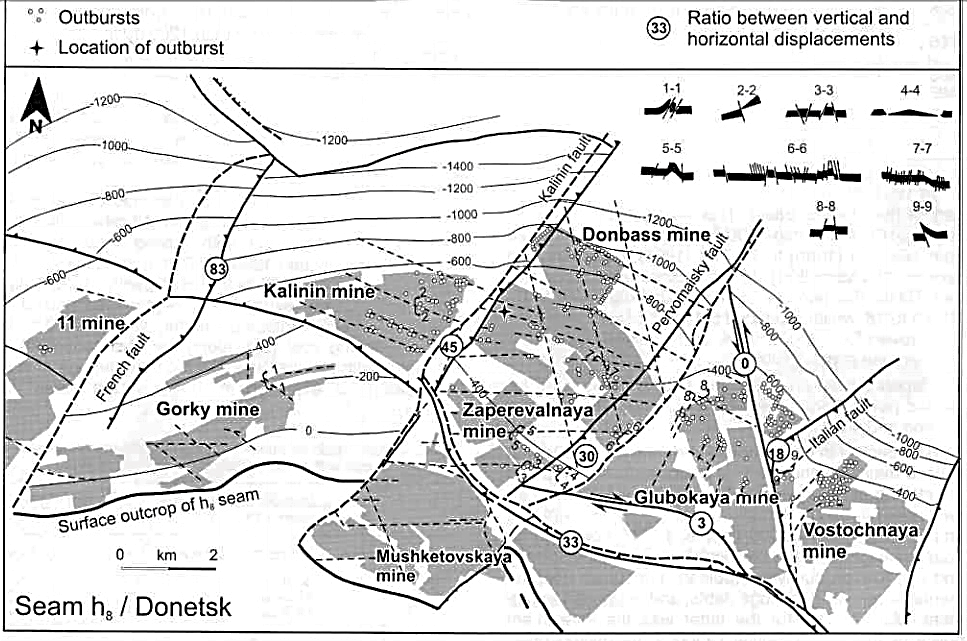 2
ВИКИД ВУГІЛЛЯ І ГАЗУ, ЩО СТАВСЯ НА ПЛАСТІ h8 У ШАХТІ «ДОНБАСС»
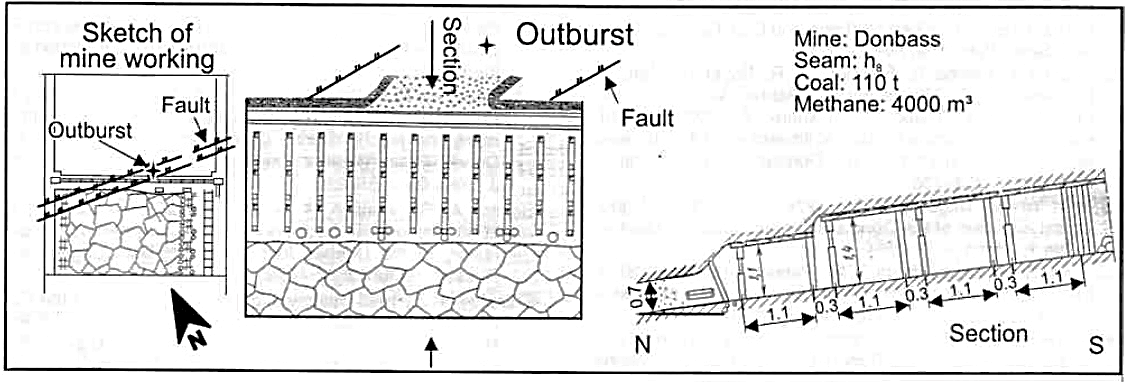 Викид стався у зоні підвищеного тиску, що виник у масиві вугілля при відпрацюванні пласта h8 внаслідок проходження локального зсуву пласта.
3
ВИКИД ВУГІЛЛЯ І ГАЗУ, ЩО СТАВСЯ НА ПЛАСТІ h8 У ШАХТІ «БАЖАНОВА»
До викиду
Після викиду
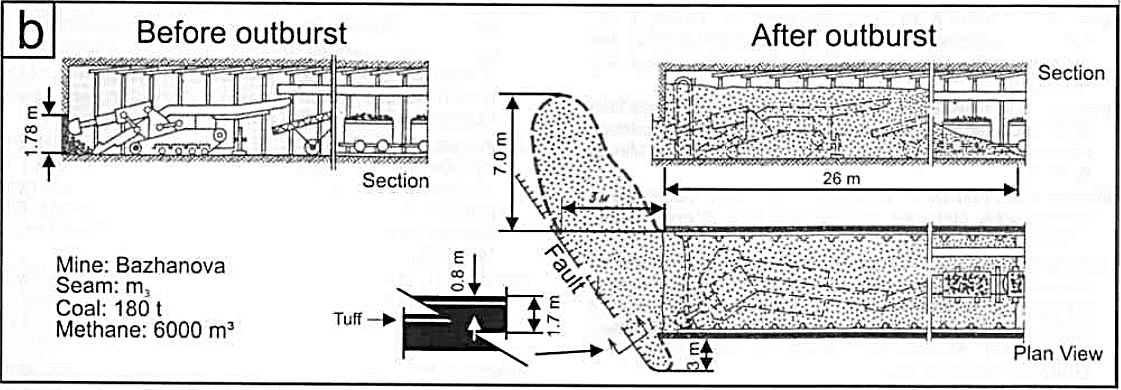 4
ОСНОВНІ ОЗНАКИ РАПТОВИХ ВИКИДІВ
5
Правила безпеки у дії
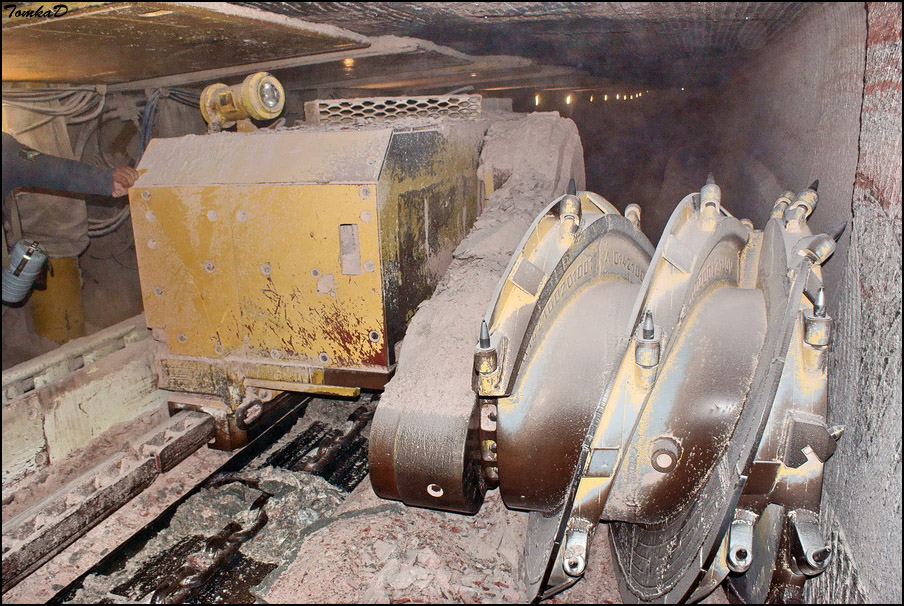 6
7
8
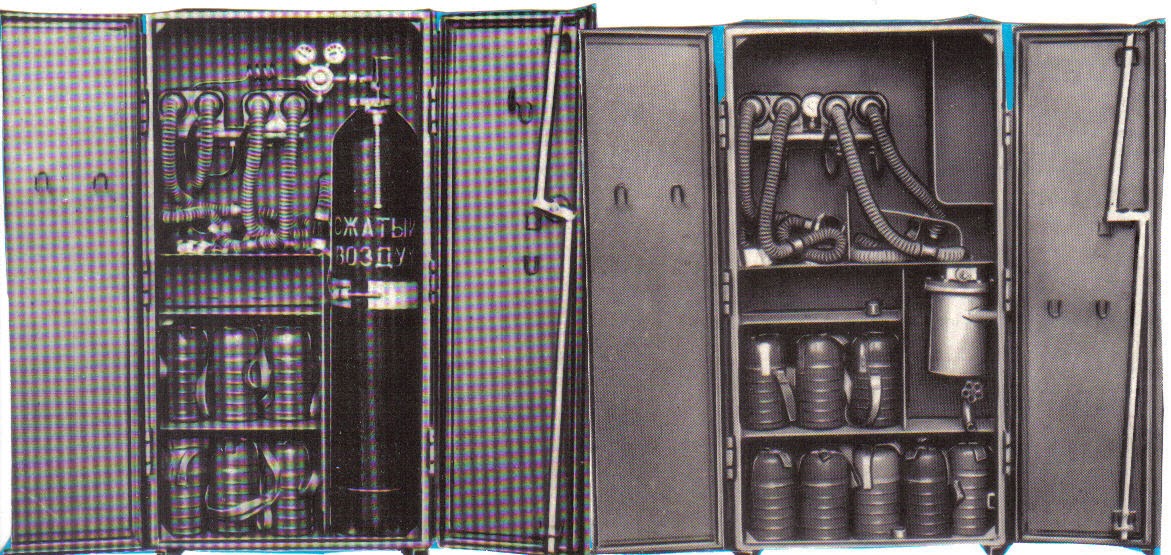 9
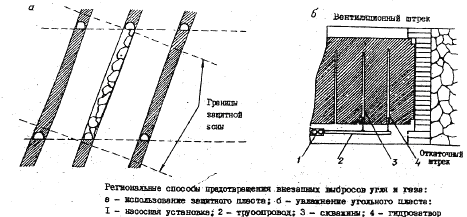 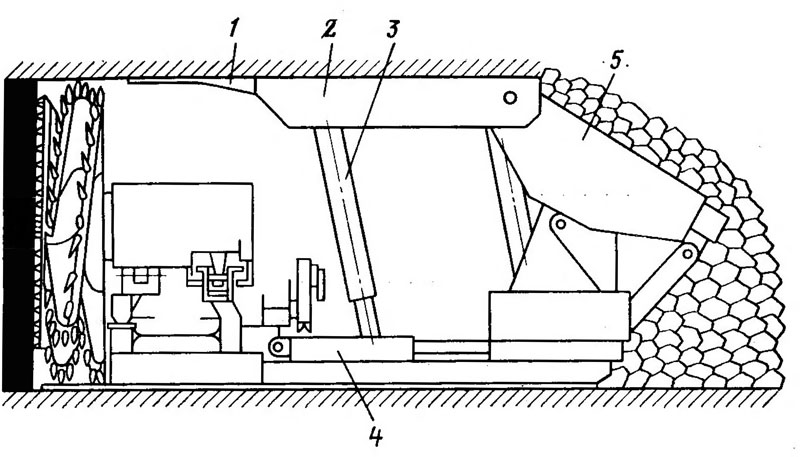 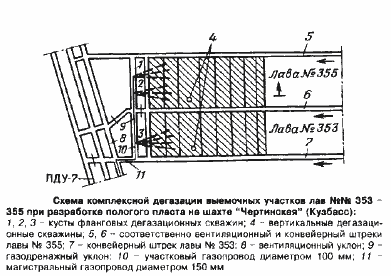 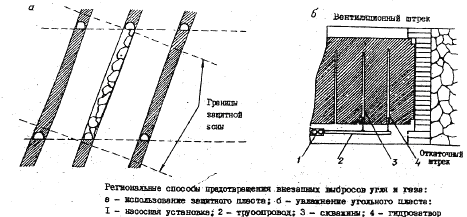 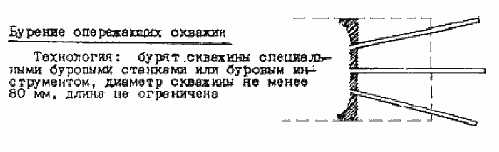 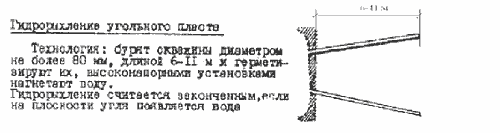 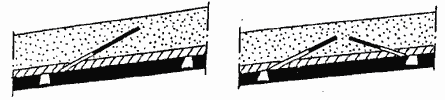 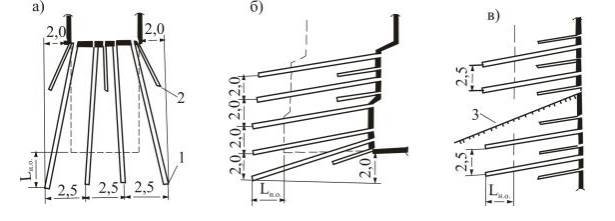 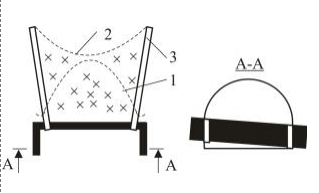 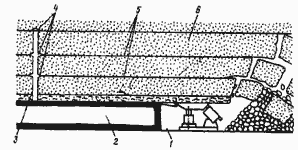 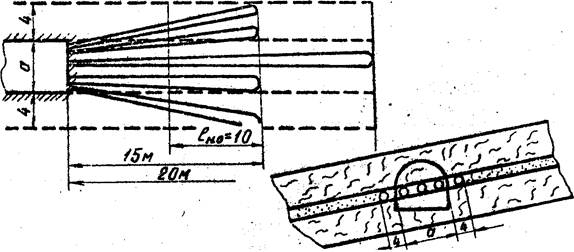 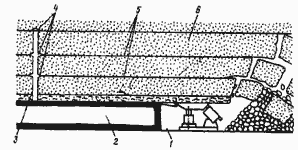 10
Ширина цілика lp повинна відповідати умові
0.1 lpz > lp > 0.4 lpz
де lpz – ширина зони опорного тиску
11
Стадії самозапалювання вугілля
12
Заходи відвернення самозапалювання вугілля
13